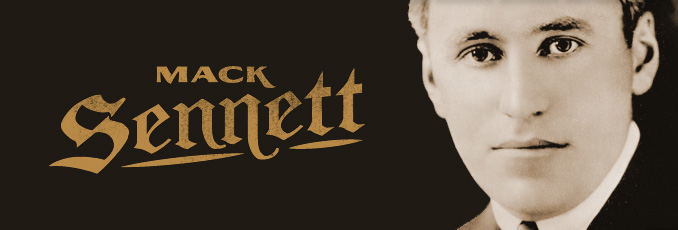 Leo Hadžić, 7. a
Osnovna škola "TURNIĆ„
Šk. god. 2014./2015.
Mack Sennett
pravo ime Michael Sinnott
Danville, Kanada, 17. I. 1880. – Woodland Hills/Los Angeles, 5. XI. 1960.)
 američki filmski redatelj, glumac i producent kanadskog porijekla

jedna od najznačajnijih ličnosti američkoga nijemog filma
počeo je kao interpret komičnih uloga u filmovima D. W. Griffitha
1912. godine osnovao producentsku kuću Kaystone Comedies Corp 
 stvoren američki tip filmske burleske utemeljene na apsurdu.
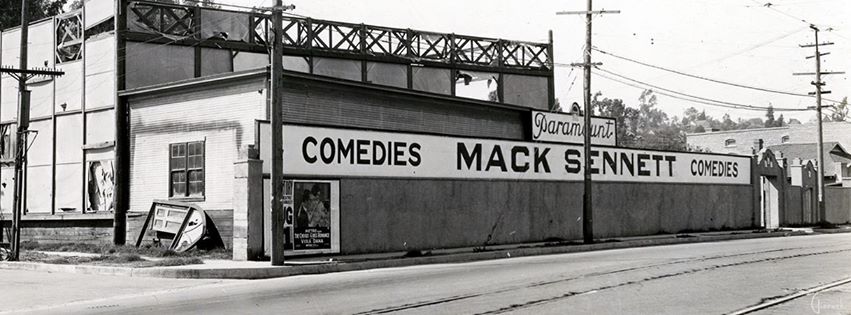 komedije su uglavnom improvizirane
Sennett se potpuno oslanjao na montažu i tjelesni geg, često i filmski trik.
autor je prve američke dugometražne komedije Tilliena razorena romansa (1914.).
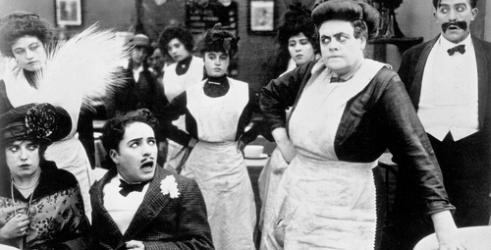 redatelj i glumac - više od 300 filmova
producent - više od 1100 filmova

	Neki od njegovih filmova su:

Dvadeset minuta ljubavi
Hladnokrvni
Mabelin bračni život
Mabelin naporan dan
Mabeline neobične nevolje
Najbolji stanar
Njegovo novo zanimanje….
Sennettove kupaće ljepotice
poznata komedija 
Sennet skupio "jato" djevojaka u kupaćim kostitima. 
jedna od glavnih glumica je Mable Norman.
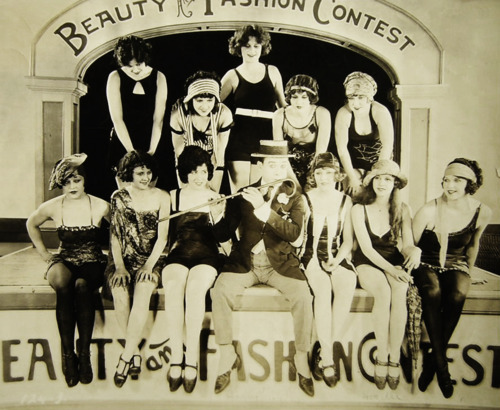 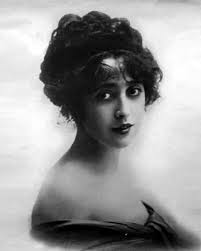 u njegovu su studiju zanat izučili i reputaciju stekli mnogi glumci i redatelji američkoga nijemog filma, a  među njima i dvojica najvećih
 Charlie Chaplin i Buster Keaton.
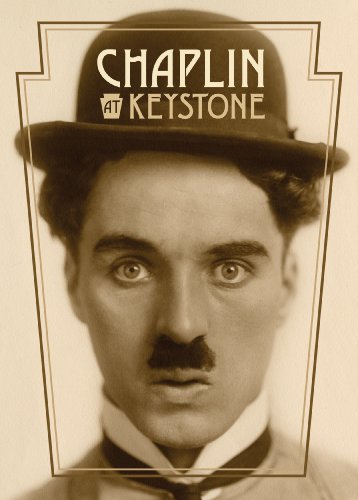 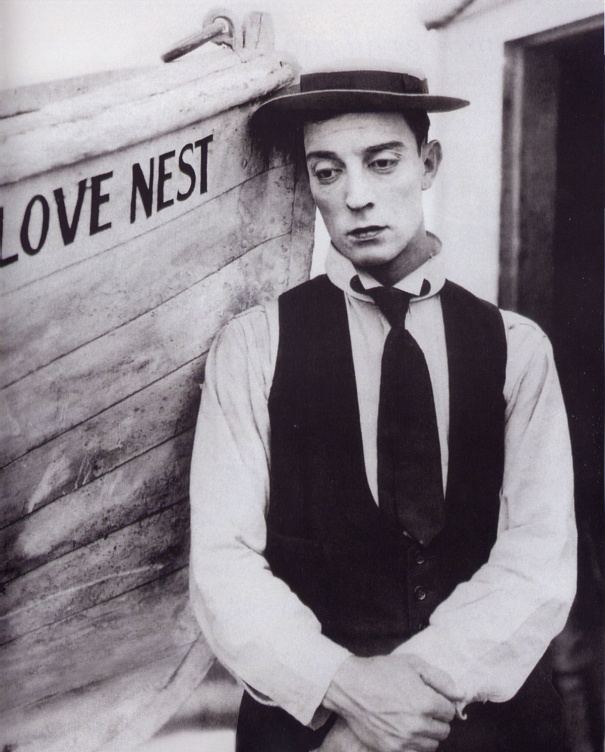 1938. - Oscar za životno djelo
1932. - Oscar za najbolji akcijski kratki film
nominacija za Oscar za najbolju kratku komediju.

Mack Sennett
velik doprinos filmskoj industriji 
nadimak -  Kralj komedije
Hvala na pažnji! 


Kraj